Scenario for in house guest
City Information
Order your food
Music & Entertainment
Know your hotel
Book a cab
Book a flight
Book a hotel
Shop Online
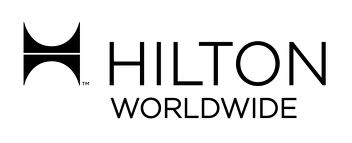 Welcome to the world of Hilton Services
Scenario for in house guest
History
Government & Policies
Civic Administration
Economy
Utility Services
Demographics
Culture
Festivals
Cuisine
Transport
Air
Rail
Roads
Geography
Climate
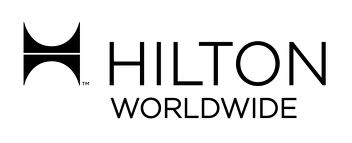 City Information
Scenario for in house guest
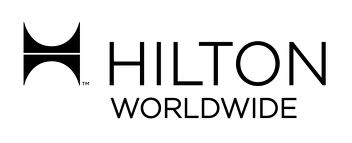 Order your food
Enter your room No. ---------------
Enter your Name   ……………………
Please note once guest enters the room No. It will fetch the information wrt. Hotel room  from Hotel Information system
Scenario for in house guest
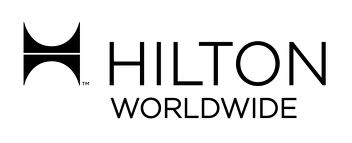 Order your food
Dear Mr. Richardson
We value your stay with us. Kindly book your order
Select your option
Order Now
Please note once guest enters the room No. It will fetch the information wrt. Hotel room  from Hotel Information system
Scenario for in house guest
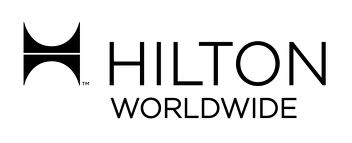 Order your food
You have ordered following food items. Kindly note that the order will be booked under your room charges.  
Egg & Omelet -  Rs.500
Pizza   - Rs. 200
Click here to confirm the order.
Please note once the order is booked, information will be sent to Kitchen using hotel information system.
Scenario for in house guest
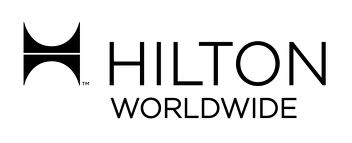 Order your food
Thank You for booking food order. Your Order will be placed in your room in next 30 minutes. 
Egg & Omelet
Pizza
Please note once the order is booked, information will be sent to Kitchen using hotel information system.
Scenario for in house guest
Music
Movies
Games
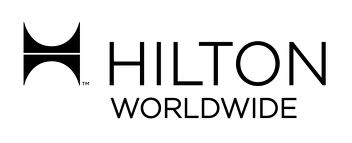 Music & Entertainment
Customer can listen as well as download the movies , Music & Games from this menu.
Scenario for in house guest
Restaurants
Indian
Italian
Japanese
Business Centre
Spa
Gym
Shops
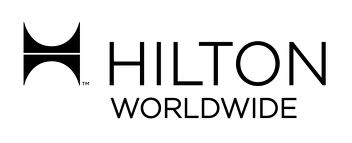 Know Your Hotel
Scenario for restaurant guest
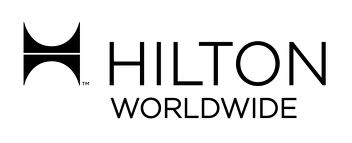 Order your food
Dear Guest
We value your dining with us. Kindly book your order
Select your option
Order Now
Please note once guest selects the option, It will inform the kitchen using Hotel Information system
Scenario for Restaurant guest
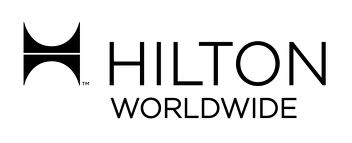 Order your food
You have ordered following food items.   
Egg & Omelet -  Rs.500
Pizza   - Rs. 200
Click here to confirm the order.
Please note once the order is booked, information will be sent to Kitchen using hotel information system.
Scenario for Restaurant guest
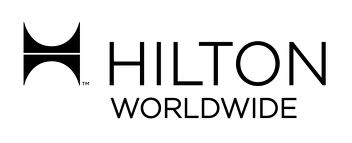 Order your food
Kindly select the option to make the payment   
Visa
Mastercard
Click here to make the payment.
Please note once the order is booked, information will be sent to Kitchen using hotel information system.
Scenario for Restaurant guest
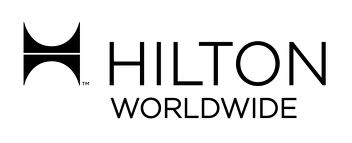 Order your food
We have received the payment. The order will be placed at your table in next 30 minutes. In case you want to add something more to your order click the link below
Click here to order your food.
Please note once the order is booked, information will be sent to Kitchen using hotel information system.